Computer Services
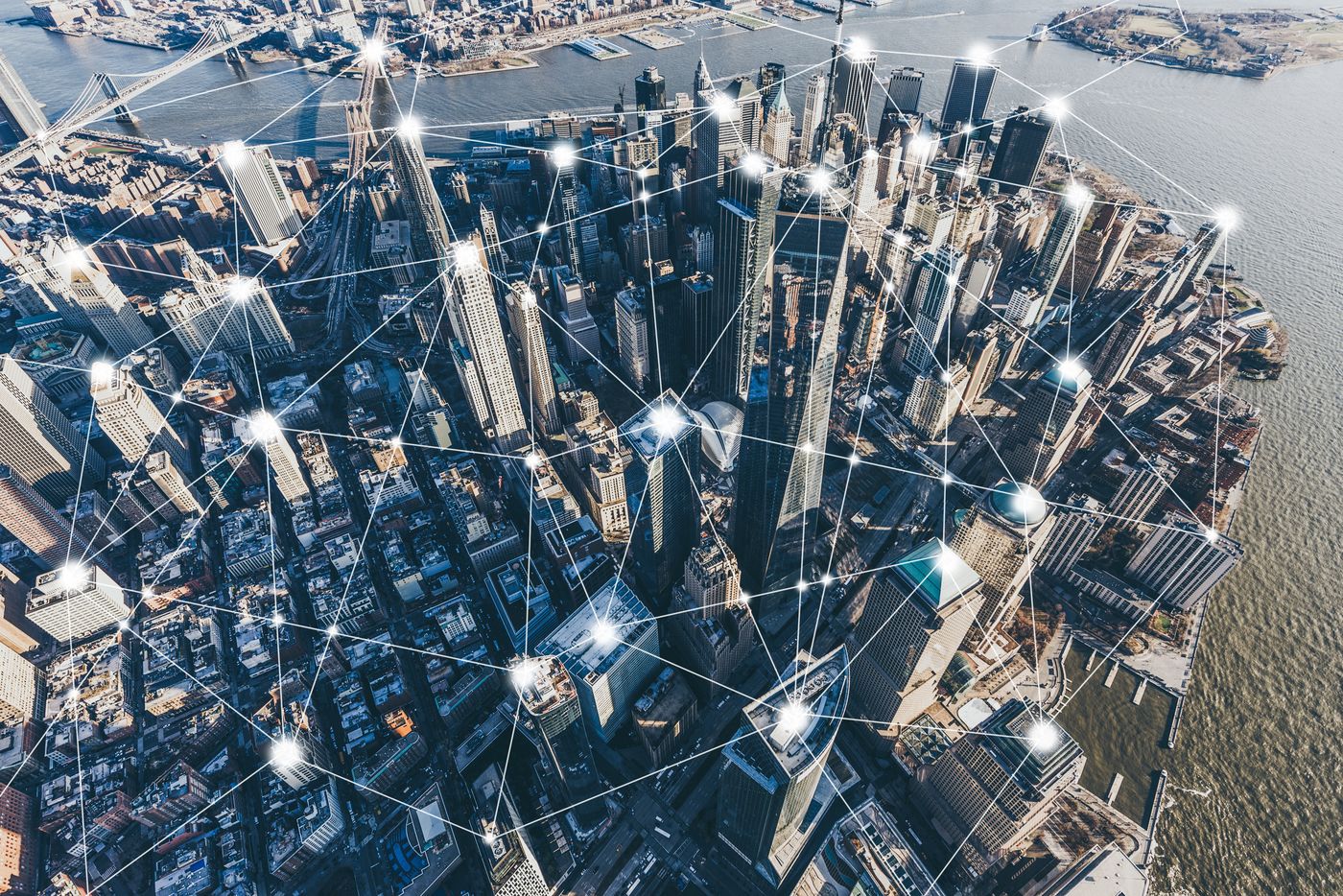 Business challenge
As disruptors race to capitalize on the benefits of blockchain, enterprises want standardized deployment models that enable them to focus on innovation and business processes rather than on infrastructure.
Transformation
IBM enhanced its Blockchain Platform with the IBM Cloud Kubernetes Service, which enables enterprises to run containerized blockchain components on the IBM Cloud, on other clouds, and on IBM Cloud Private.
“Moving to IBM Cloud Kubernetes Service went smoothly and enables the blockchain team to rapidly increase the value of our IBM Blockchain Platform.”
—Jerry Cuomo, IBM Fellow and Vice President Blockchain Technologies
Solution components
IBM® Blockchain Platform  
IBM Cloud™ Kubernetes Service
IBM 
Empowering businesses to transform with blockchain
IBM is a global cloud platform and cognitive solutions company, which has continually evolved over the past century to remain at the forefront of technological innovation.
Share this
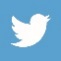 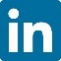 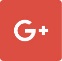 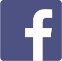 [Speaker Notes: Client Name
IBM Blockchain

Company Background
IBM is a global cloud platform and cognitive solutions company, which has continually evolved over the past century to remain at the forefront of technological innovation.

Business challenge
As disruptors race to capitalize on the benefits of blockchain, enterprises want standardized deployment models that enable them to focus on innovation and business processes rather than on infrastructure.

The benefit
Customers can now easily deploy and manage resource allocation of blockchain components. Faster and easier deployment supports efficient DevOps practices. 

Pull Quote
“Moving to IBM Cloud Kubernetes Service went smoothly and enables the blockchain team to rapidly increase the value of our IBM Blockchain Platform.”
—Jerry Cuomo, IBM Fellow and Vice President Blockchain Technologies
Solution components
IBM® Blockchain Platform
IBM Cloud™ Kubernetes Service

Case study Link
https://www.ibm.com/case-studies/ibm-cloud-blockchain-kubernetes]